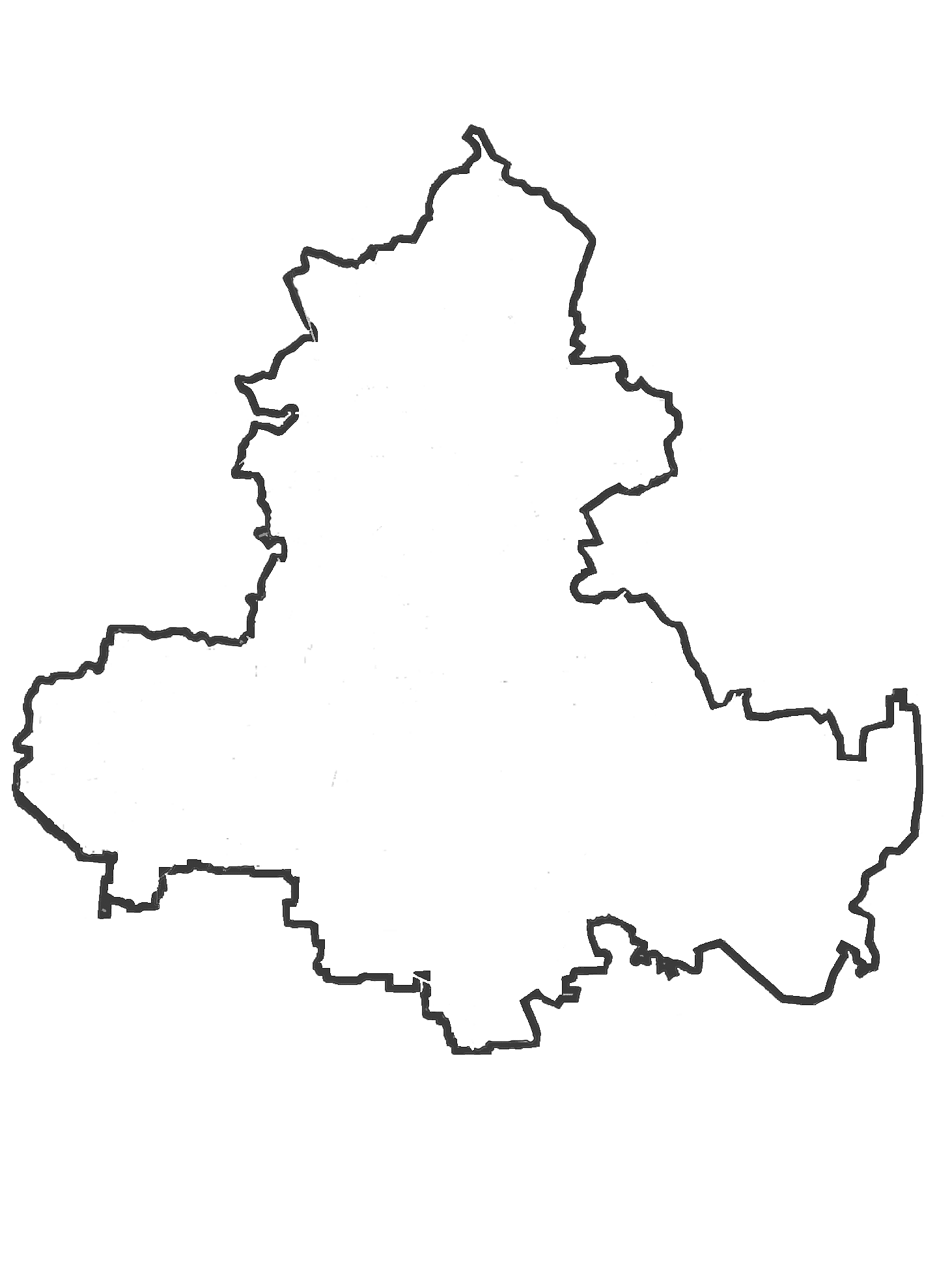 Коллегия министерства здравоохранения ростовской области 
29 июля 2022



Актуальные вопросы финансирования Первичной  МЕДИко-санитарной помощи 
по омс
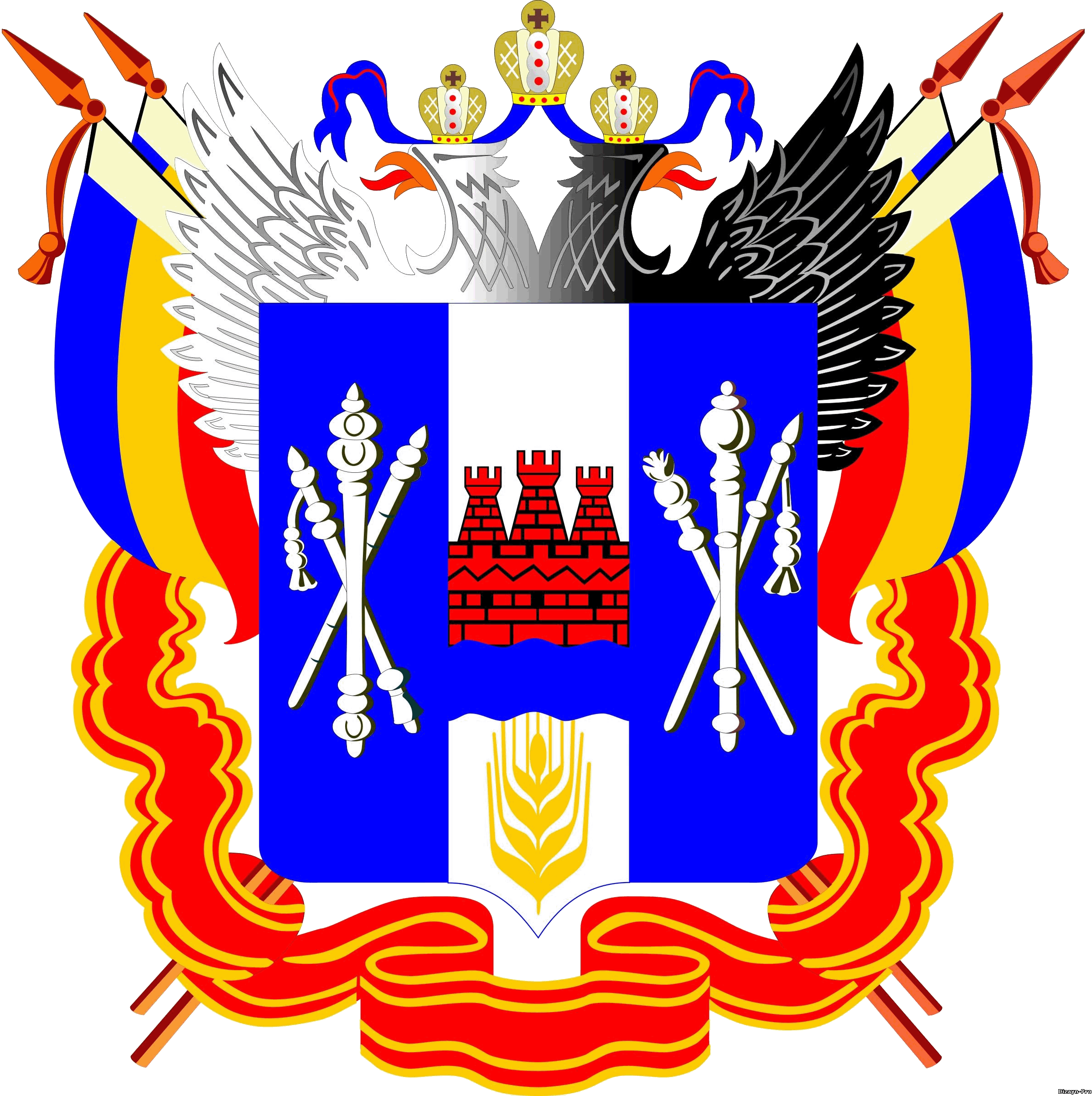 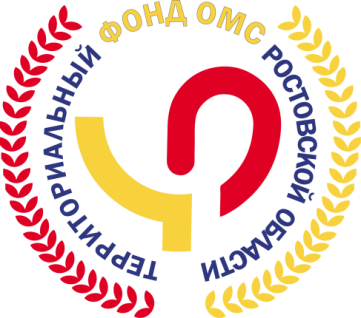 Заместитель  директора
ТФОМС Ростовской области
Евдокимов Дмитрий Вениаминович
Способы оплаты медицинской помощи, оказанной в амбулаторных условиях:
по подушевому нормативу финансирования на прикрепившихся лиц с учетом показателей результативности деятельности медицинской организации (включая показатели объема медицинской помощи), в том числе с включением расходов на медицинскую помощь, оказываемую в иных медицинских организациях за единицу объема медицинской помощи, в сочетании с оплатой за единицу объема медицинской помощи - за медицинскую услугу, за посещение, за обращение (законченный случай);
МИНИСТЕРСТВО ЗДРАВООХРАНЕНИЯ РОССИЙСКОЙ ФЕДЕРАЦИИ
ПРИКАЗ
от 29 декабря 2020 №1397н
ОБ УТВЕРЖДЕНИИ ТРЕБОВАНИЙ К СТРУКТУРЕ И СОДЕРЖАНИЮ ТАРИФНОГО СОГЛАШЕНИЯ
Зарегистрировано в Минюсте России 31 декабря 2020 г. № 62007

							Приложение
ПОКАЗАТЕЛИ
РЕЗУЛЬТАТИВНОСТИ ДЕЯТЕЛЬНОСТИ МЕДИЦИНСКИХ ОРГАНИЗАЦИЙ, ФИНАНСИРУЕМЫХ ПО ПОДУШЕВОМУ НОРМАТИВУ ФИНАНСИРОВАНИЯ НА ПРИКРЕПИВШИХСЯ ЛИЦ, ПРИ ВЫПОЛНЕНИИ ТЕРРИТОРИАЛЬНОЙ ПРОГРАММЫ ОБЯЗАТЕЛЬНОГО МЕДИЦИНСКОГО СТРАХОВАНИЯ В ЧАСТИ ПЕРВИЧНОЙ (ПЕРВИЧНОЙ СПЕЦИАЛИЗИРОВАННОЙ)
МЕДИКО-САНИТАРНОЙ ПОМОЩИ
МИНИСТЕРСТВО ЗДРАВООХРАНЕНИЯ РОССИЙСКОЙ ФЕДЕРАЦИИ

ПИСЬМО
от 4 февраля 2022  №11-7/И/2-1631
О МЕТОДИЧЕСКИХ РЕКОМЕНДАЦИЯХ ПО СПОСОБАМ ОПЛАТЫ МЕДИЦИНСКОЙ ПОМОЩИ ЗА СЧЕТ СРЕДСТВ
ОБЯЗАТЕЛЬНОГО МЕДИЦИНСКОГО СТРАХОВАНИЯ

							Приложение

МИНИСТЕРСТВО ЗДРАВООХРАНЕНИЯ РОССИЙСКОЙ ФЕДЕРАЦИИ
ФЕДЕРАЛЬНЫЙ ФОНД ОБЯЗАТЕЛЬНОГО МЕДИЦИНСКОГО СТРАХОВАНИЯ
МЕТОДИЧЕСКИЕ РЕКОМЕНДАЦИИ
ПО СПОСОБАМ ОПЛАТЫ МЕДИЦИНСКОЙ ПОМОЩИ ЗА СЧЕТ СРЕДСТВ
ОБЯЗАТЕЛЬНОГО МЕДИЦИНСКОГО СТРАХОВАНИЯ
2
Тарифное соглашение об оплате медицинской помощи по ОМС в Ростовской области на 2022 год
Приложение 3.1.8. 
к Тарифному соглашению Ростовской области от 27 декабря 2021 г.
 
Перечень показателей результативности деятельности медицинских организаций (включая показатели объема медицинской помощи и критерии их оценки (включая целевые значения) при оплате амбулаторной медицинской помощи по подушевому нормативу финансирования на прикрепившихся лиц.

ПОДХОДЫ К БАЛЛЬНОЙ ОЦЕНКЕ ПОКАЗАТЕЛЕЙ РЕЗУЛЬТАТИВНОСТИ

ПОРЯДОК РАСЧЕТА ЗНАЧЕНИЙ ПОКАЗАТЕЛЕЙ РЕЗУЛЬТАТИВНОСТИ 
ДЕЯТЕЛЬНОСТИ МЕДИЦИНСКИХ ОРГАНИЗАЦИЙ
Приложение 3.1.9  
к Тарифному соглашению Ростовской области от 27 декабря 2021 г.

Размеры и порядок осуществления выплат медицинским организациям, имеющим прикрепленное население, за достижение целевых показателей результативности медицинской организации
3
Первичная медико-санитарная помощь
215 МО
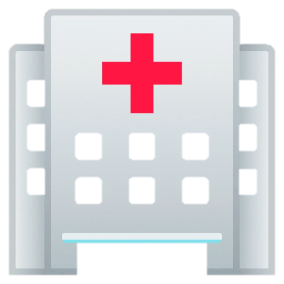 С прикрепленным населением
100 МО
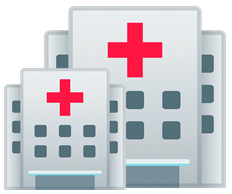 Подушевое финансирование в Ростовской области
Участковая служба
(терапевты, педиатры, ВОП)

Узкие специалисты (неврологи, офтальмологи, хирурги, отоларингологи)
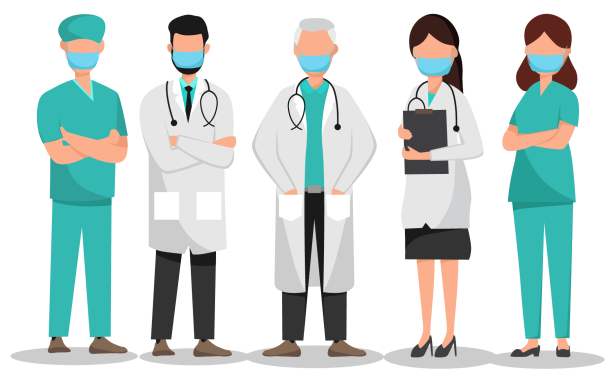 4
МЕХАНИЗМ ОПЛАТЫ МЕДПОМОЩИ ПО ПОДУШЕВОМУ ФИНАНСИРОВАНИЮ С УЧЕТОМ ПОКАЗАТЕЛЕЙ РЕЗУЛЬТАТИВНОСТИ ДЕЯТЕЛЬНОСТИ МО
Приказом Минздрава России № 1397н от 29.12.2020 «Об утверждении Требований к структуре и содержанию тарифного соглашения» установлены:
размер средств, направляемых на финансовое обеспечение амбулаторно-поликлинической помощи с учетом достижения показателей результативности деятельности МО (5-10% от базового подушевого норматива финансирования);
 показатели результативности деятельности МО, включающие 28 показателей, отражающих эффективность оказанной медпомощи детерминированным категориям населения (взрослые, дети, акушерско-гинекологическая медпомощь женщинам).
2) Методика расчета сумм на оплату медицинской помощи:
единая методика оценки достижения показателей результативности и порядок расчета показателей значений результативности деятельности медицинских организаций;
порядок применения показателей результативности деятельности (мониторинг проводится Комиссией, частота проведения мониторинга определяется тарифным соглашением (не реже одного раза в квартал), осуществление выплат по результатам оценки достижения показателей результативности рекомендуется проводить по итогам каждого полугодия).
Методика предусматривает распределение показателей по блокам с максимально возможной суммой баллов по каждому блоку
Каждый показатель, включенный в блок, оценивается в баллах, которые суммируются.  Максимально возможная сумма баллов по каждому блоку составляет:
Перечень показателей
Взрослое население
Оценка эффективности профилактических мероприятий
1. Доля врачебных посещений с профилактической целью за период, от общего числа посещений за период (включая посещения на дому).
2. Доля взрослых пациентов с болезнями системы кровообращения, выявленными впервые при профилактических медицинских осмотрах и диспансеризации за период, от общего числа взрослых пациентов с болезнями системы кровообращения с впервые в жизни установленным диагнозом за период.
3. Доля взрослых пациентов с установленным диагнозом злокачественное новообразование, выявленным впервые при профилактических медицинских осмотрах и диспансеризации за период, от общего числа взрослых пациентов с впервые в жизни установленным диагнозом злокачественное новообразование за период.
4. Доля взрослых пациентов с установленным диагнозом хроническая обструктивная болезнь легких, выявленным впервые при профилактических медицинских осмотрах и диспансеризации за период, от общего числа взрослых пациентов с впервые в жизни установленным диагнозом хроническая обструктивная легочная болезнь за период.
5. Доля взрослых пациентов с установленным диагнозом сахарный диабет, выявленным впервые при профилактических медицинских осмотрах и диспансеризации за период, от общего числа взрослых пациентов с впервые в жизни установленным диагнозом сахарный диабет за период.
6. Выполнение плана вакцинации взрослых граждан по эпидемиологическим показаниям за период (коронавирусная инфекция COVID-19).
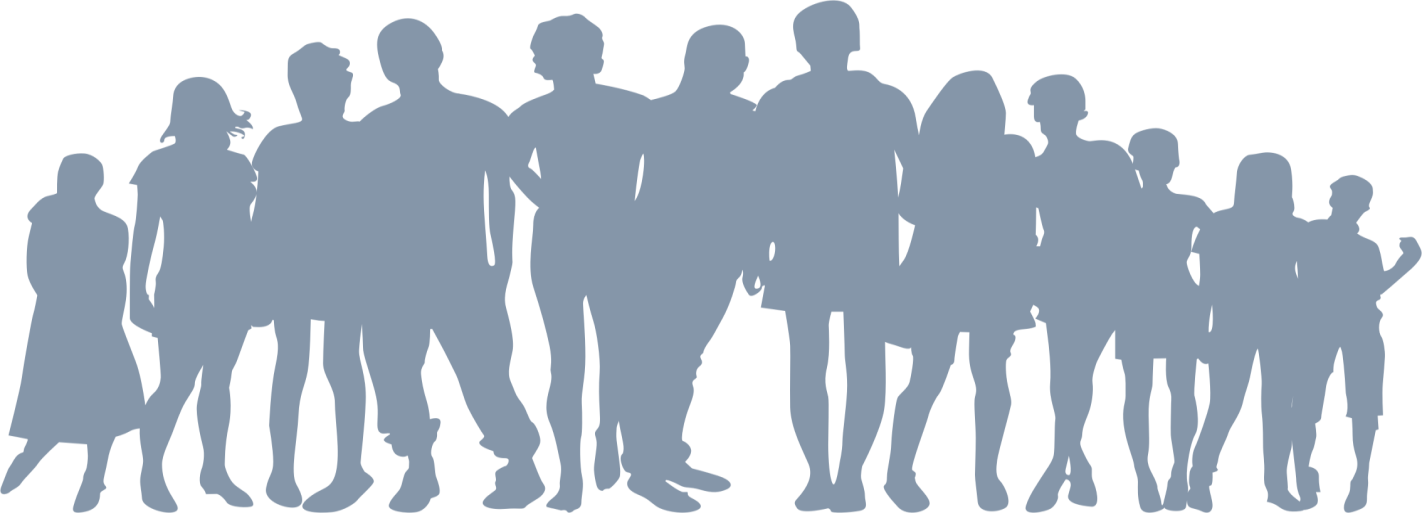 6
Перечень показателей
Взрослое население
Оценка эффективности диспансерного наблюдения 
7. Доля взрослых пациентов с болезнями системы кровообращения, имеющих высокий риск преждевременной смерти, состоящих под диспансерным наблюдением, от общего числа взрослых пациентов с болезнями системы кровообращения, имеющих высокий риск преждевременной смерти, за период.
8. Число взрослых пациентов с болезнями системы кровообращения, имеющих высокий риск преждевременной смерти, которым за период оказана медицинская помощь в неотложной форме и (или) скорая медицинская помощь, от общего числа взрослых пациентов с болезнями системы кровообращения, имеющих высокий риск преждевременной смерти, за период.
9. Доля взрослых пациентов с болезнями системы кровообращения, в отношении которых установлено диспансерное наблюдение за период, от общего числа взрослых пациентов с впервые в жизни установленным диагнозом болезни системы кровообращения за период.
10. Доля взрослых пациентов с установленным диагнозом хроническая обструктивная болезнь легких, в отношении которых установлено диспансерное наблюдение за период, от общего числа взрослых пациентов с впервые в жизни установленным диагнозом хроническая обструктивная болезнь легких за период.
11. Доля взрослых пациентов с установленным диагнозом сахарный диабет, в отношении которых установлено диспансерное наблюдение за период, от общего числа взрослых пациентов с впервые в жизни установленным диагнозом сахарный диабет за период.
12. Доля взрослых пациентов, госпитализированных за период по экстренным показаниям в связи с обострением (декомпенсацией) состояний, по поводу которых пациент находится под диспансерным наблюдением, от общего числа взрослых пациентов, находящихся под диспансерным наблюдением за период.
13. Доля взрослых пациентов, повторно госпитализированных за период по причине заболеваний сердечно-сосудистой системы или их осложнений в течение года с момента предыдущей госпитализации, от общего числа взрослых пациентов, госпитализированных за период по причине заболеваний сердечно-сосудистой системы или их осложнений.
14. Доля взрослых пациентов, находящихся под диспансерным наблюдением по поводу сахарного диабета, у которых впервые зарегистрированы осложнения за период (диабетическая ретинопатия, диабетическая стопа), от общего числа взрослых пациентов, находящихся под диспансерным наблюдением по поводу сахарного диабета за период.
Оценка смертности
15. Смертность прикрепленного населения в возрасте от 30 до 69 лет за период.
16. Число умерших за период, находящихся под диспансерным наблюдением, от общего числа взрослых пациентов, находящихся под диспансерным наблюдением.
7
Перечень показателей
Детское население
Оценка эффективности профилактических мероприятий

Охват вакцинацией детей в рамках Национального календаря прививок.
Доля детей, в отношении которых установлено диспансерное наблюдение по поводу болезней костно-мышечной системы и соединительной ткани за период, от общего числа детей с впервые в жизни установленными диагнозами болезней костно-мышечной системы и соединительной ткани за период.
Доля детей, в отношении которых установлено диспансерное наблюдение по поводу болезней глаза и его придаточного аппарата за период, от общего числа детей с впервые в жизни установленными диагнозами болезней глаза и его придаточного аппарата за период.
Доля детей, в отношении которых установлено диспансерное наблюдение по поводу болезней органов пищеварения за период, от общего числа детей с впервые в жизни установленными диагнозами болезней органов пищеварения за период.
Доля детей, в отношении которых установлено диспансерное наблюдение по поводу болезней системы кровообращения за период от общего числа детей с впервые в жизни установленными диагнозами болезней системы кровообращения за период.
Доля детей, в отношении которых установлено диспансерное наблюдение по поводу болезней эндокринной системы, расстройства питания и нарушения обмена веществ за период, от общего числа детей с впервые в жизни установленными диагнозами болезней эндокринной системы, расстройства питания и нарушения обмена веществ за период.
Оценка смертности

Смертность детей в возрасте 0 - 17 лет за период.
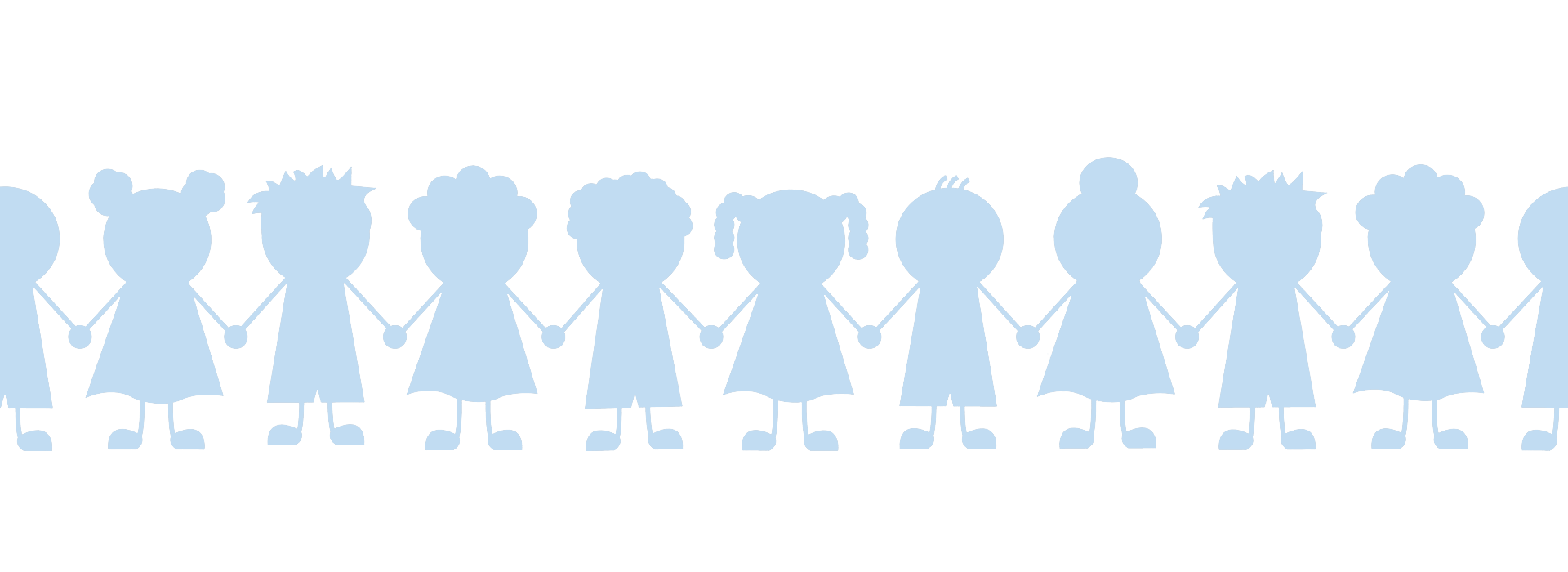 8
МЕХАНИЗМ ОПЛАТЫ МЕДПОМОЩИ ПО ПОДУШЕВОМУ ФИНАНСИРОВАНИЮ С УЧЕТОМ ПОКАЗАТЕЛЕЙ РЕЗУЛЬТАТИВНОСТИ ДЕЯТЕЛЬНОСТИ МО
С учетом фактического выполнения показателей, медицинские организации распределяются на три группы:
Объем средств, направляемых в медицинские организации по итогам оценки достижения значений показателей результативности, делится на две части:
Оценка достижений значений показателей результативности деятельности медицинской организации оформляется решением Комиссии по разработке территориальной программы ОМС, которое доводится до сведения медицинских организаций не позднее 25 числа месяца, следующего за отчетным периодом
Осуществление выплат в полном объеме медорганизации по результатам оценки ее деятельности, следует производить при условии фактического выполнения не менее 90% установленным решением Комиссии объемов предоставления медпомощи с профилактической  и иными целями, а также по поводу заболеваний 
При условии выполнения медорганизацией менее 90 % указанного объема медпомоши, Комиссия вправе применять понижающие коэффициенты к размеру стимулирующих выплат в зависимости от процента выполнения объемов медицинской помощи
Анализ выполнения показателей результативности деятельности медицинских организаций по итогам II квартала 2022 
(в I квартале не проводился в связи с ограничительными мероприятиями)
Результаты анализа выполнения показателей результативности деятельности медицинских организаций по итогам II квартала доведены письмом ТФОМС Ростовской области от 25.07.2022 №04.2-4138 и размещены на официальном сайте ТФОМС.
Медицинские организации, обслуживающие взрослое и детское население и применяющие показатели эффективности 1 и 2 блоков (23 показателя – 64 МО)
10
Анализ выполнения показателей результативности деятельности медицинских организаций по итогам II квартала 2022
Медицинские организации, обслуживающие взрослое население и применяющие показатели эффективности 1 блока (16 показателей – 22 МО)
11
Анализ выполнения показателей результативности деятельности медицинских организаций по итогам II квартала 2022
Медицинские организации, обслуживающие детское население и применяющие показатели эффективности 2 блока (7 показателей – 14 МО)
12
РЕЗУЛЬТАТЫ ПРОВЕДЕНИЯ ДИСПАНСЕРИЗАЦИИ ВЗРОСЛОГО НАСЕЛЕНИЯ ЗА I ПОЛУГОДИЕ 2022 ГОДА (15,9%)
Минимальные показатели
Максимальные показатели
РЕЗУЛЬТАТЫ ПРОВЕДЕНИЯ ПРОФИЛАКТИЧЕСКИХ МЕДИЦИНСКИХ  ОСМОТРОВ ВЗРОСЛОГО НАСЕЛЕНИЯ ЗА I ПОЛУГОДИЕ 2022 ГОДА (12,4%)
Максимальные показатели
Минимальные показатели
РЕЗУЛЬТАТЫ ПРОВЕДЕНИЯ УГЛУБЛЕННОЙ ДИСПАНСЕРИЗАЦИИ ГРАЖДАН, ПЕРЕНЕСШИХ COVID-19 ЗА I ПОЛУГОДИЕ 2022 ГОДА (37%)
Максимальные показатели
Минимальные показатели
* Плановые значения соответствуют числу пациентов, перенесших COVID-19 по состоянию на 01.01.2022
УРОВЕНЬ ДИСПАНСЕРНОГО НАБЛЮДЕНИЯ ВЗРОСЛОГО НАСЕЛЕНИЯ ЗА I ПОЛУГОДИЕ 2022 ГОДА
ПОСТАНОВКА НА ДИСПАНСЕРНОЕ НАБЛЮДЕНИЕ
СВЕДЕНИЯ О ПАЦИЕНТАХ, ПОДЛЕЖАЩИХ
ДИСПАНСЕРНОМУ НАБЛЮДЕНИЮ
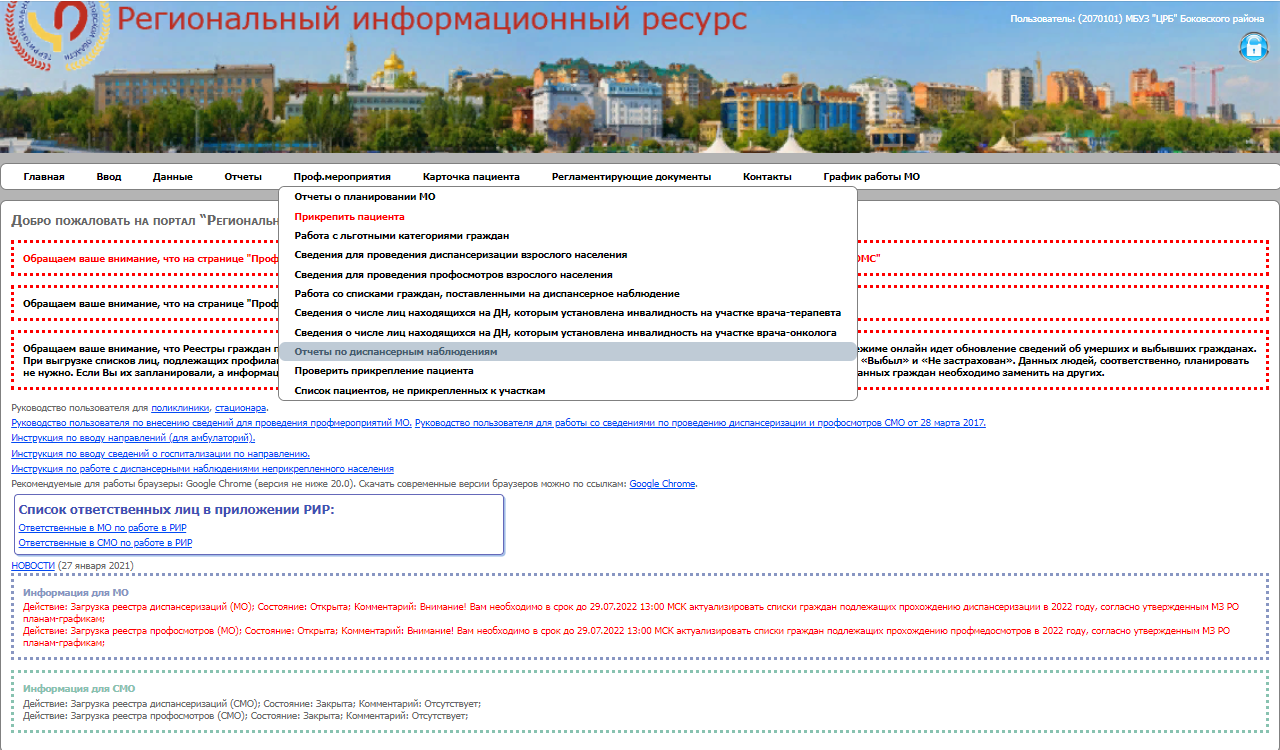 Сведения о застрахованных лицах, подлежащих постановке на ДН, 
по данным счетов (173Н)
Скачать реестр  
(выполняется по текущей базе)
НОВЫЙ ПОРЯДОК ДИСПАНСЕРНОГО НАБЛЮДЕНИЯ 
ВЗРОСЛОГО НАСЕЛЕНИЯ
МИНИСТЕРСТВО ЗДРАВООХРАНЕНИЯ РОССИЙСКОЙ ФЕДЕРАЦИИ

ПРИКАЗ
от 15 марта 2022 №168н

Об утверждении порядка проведения диспансерного наблюдения за взрослыми
 (Зарегистрировано в Минюсте России 21.04.2022 N 68288)
Определено, что диспансерное наблюдение осуществляют врач-терапевт, врачи-специалисты, врач по медицинской профилактике отделения медицинской профилактики или центра здоровья, фельдшер фельдшерско-акушерского пункта и фельдшер фельдшерского здравпункта.

Обновлен перечень заболеваний (состояний), при наличии которых устанавливается диспансерное наблюдение врачом-терапевтом, а также установлены:
- перечень хронических заболеваний, функциональных расстройств, иных состояний, при наличии которых устанавливается диспансерное наблюдение за взрослым населением врачом-кардиологом (легочная эмболия, кардиомиопатия и др.);
- перечень хронических заболеваний, функциональных расстройств, иных состояний, которые предшествуют развитию злокачественных новообразований, при наличии которых устанавливается диспансерное наблюдение за взрослым населением врачами-специалистами (акромегалия, аденома надпочечника, фиброзная дисплазия и др.).

Признан утратившим силу аналогичный Приказ Минздрава России от 29 марта 2019 г. №173н.
Настоящий приказ вступает в силу с 1 сентября 2022 года и действует до 1 сентября 2028 года.
19
Подача уведомлений МО о работе в системе ОМС в 2023 году
Для осуществления деятельности в сфере ОМС в 2023 году медицинской организации необходимо подать в ТФОМС Ростовской области уведомление в форме электронного документа в государственной информационной системе обязательного медицинского страхования ГИС ОМС, подписанного усиленной квалифицированной подписью лица, уполномоченного действовать от имени медицинской организации  в срок до 1 сентября 2022 года (ч.2 ст.15 Федерального закона от  29.11.2010 №326-ФЗ «Об обязательном медицинском страховании в РФ»).
Важно! Федеральной службой по надзору в сфере здравоохранения проведена работа по присвоению лицензиям регистрационных номеров с использованием единого реестра учёта лицензий (ЕРУЛ) (письмо Росздравнадзора от 22.04.2022 №01И-431/22). 

В связи с этим, при формировании уведомления о включении в реестр на 2023 год в ГИС ОМС необходимо указывать актуальные сведения о лицензии (с новым регистрационным номером) и предоставить в ТФОМС выписку из ЕРУЛ.
290-45-78
Благодарю за внимание!
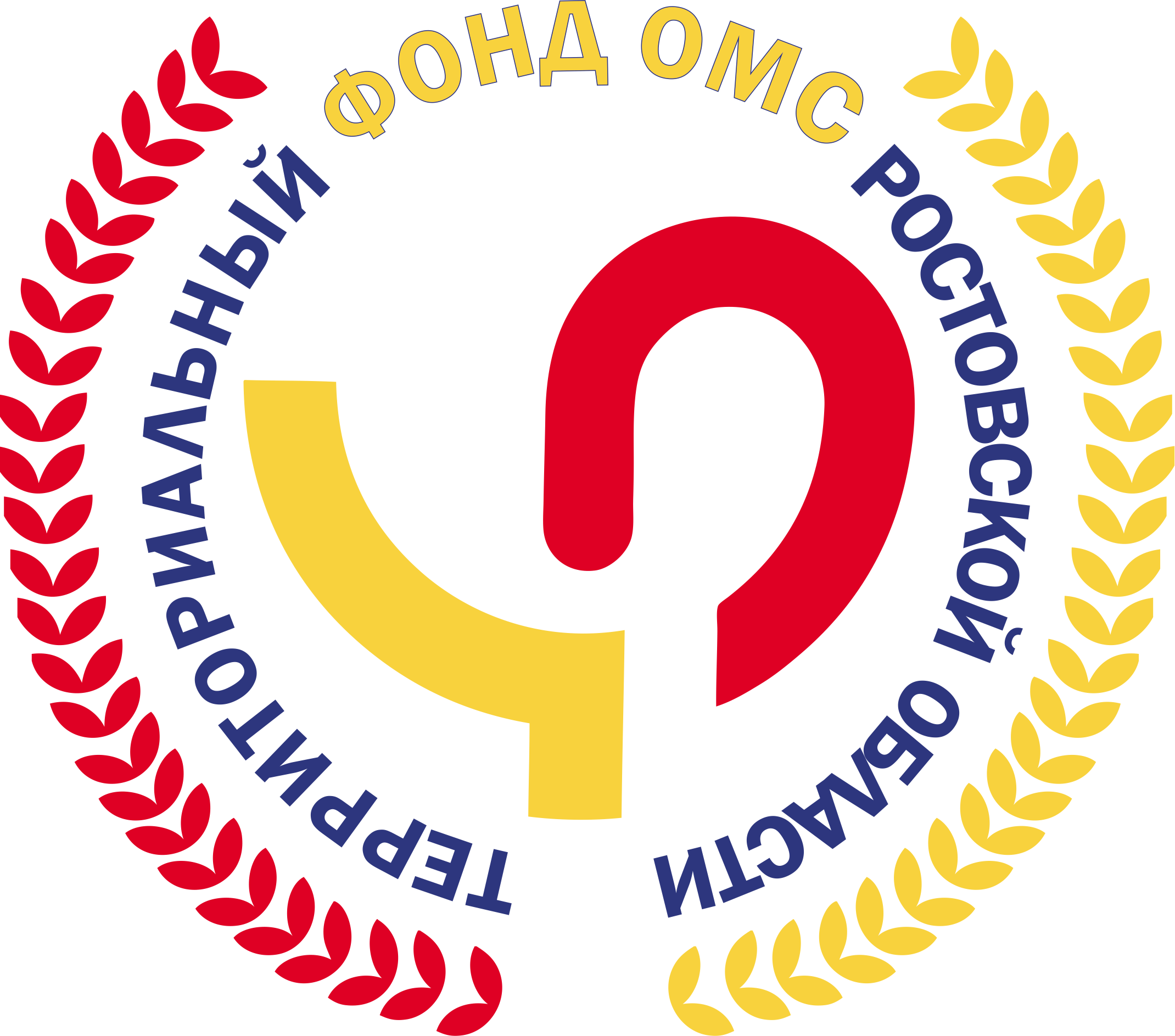